Concatenatingtwo linked lists
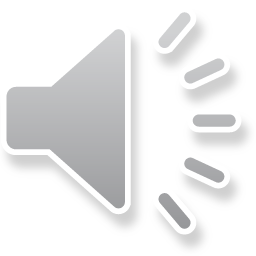 Outline
In this lesson, we will:
Describe how to concatenate two linked lists
Consider the appropriate names for the member functions
Walk through the steps of determining what must be done
Implement the push front member function
Observe that we can much more easily implement push back
Consider what happens if we concatenate a linked list with itself
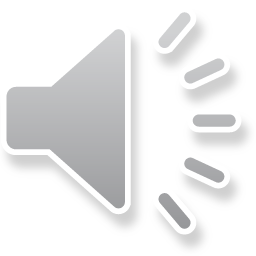 Pushing an entire linked list
Currently, we can push a new node at either the front or the back of a linked list
Suppose, however, we want to concatenate (insert) an entire linked list either at the front or the back

The appropriate member functions would be:
void push_front( Linked_list &list );
void push_back( Linked_list &list );

This will take all nodes out of the argument and push them at the appropriate location in this linked list
It will not copy the nodes
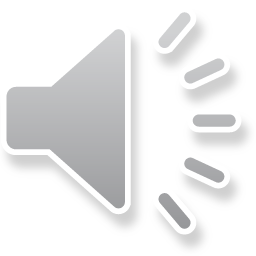 Pushing at the front
General scenario:
∅
64
58
53
42
∅
∅
16
83
47
∅
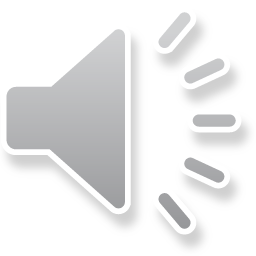 Pushing at the front
Standard scenario:
∅
64
58
53
42
∅
16
83
47
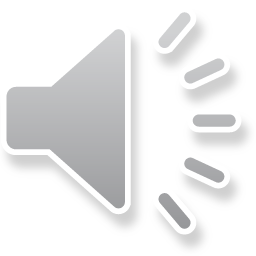 Pushing an entire linked list
With a linked list, there are three cases we may need to consider:
When the list is empty
When the list has one node
Both list and tail pointers store the same address
When the list has more than one node
The list and tail pointers store different addresses
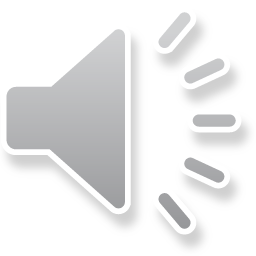 Pushing an entire linked list
Thus, we can create the following table:
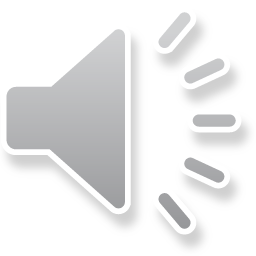 Pushing an entire linked list
If the argument list is empty,	there is nothing to concatenate
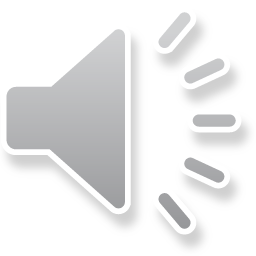 Pushing an entire linked list
What if this list is empty?
The concatenated linked list is just the other list…
How about swapping all the member variables?
∅
∅
16
83
47
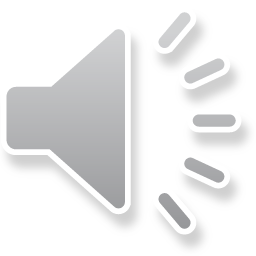 Pushing an entire linked list
If this list is empty,	swap the member variables of the two
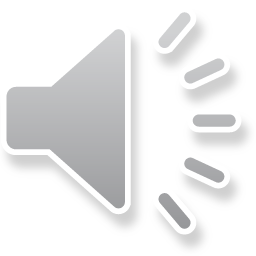 Pushing at the front
One node each
∅
42
∅
∅
47
∅
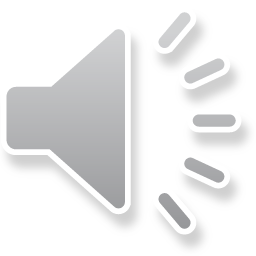 Pushing an entire linked list
If both lists are non-empty:
	assign member variables as described
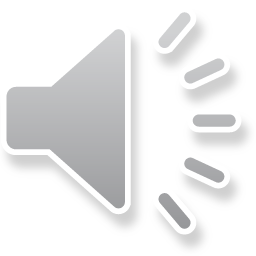 Pushing an entire linked list
Steps for pushing at the front:
If the argument list is empty, there’s nothing to do
If this list is empty, 
Otherwise, we’re guaranteed that each linked list has at least one node:
The next node pointer of the tail node of the argument listmust be assigned the address of the first node of this list
This head pointer must be assigned the address of the first nodein the argument list
This tail pointer will remain unchanged
This size will be incremented by the argument size
Everything in the argument list must be reset as if empty
just swap the two linked lists
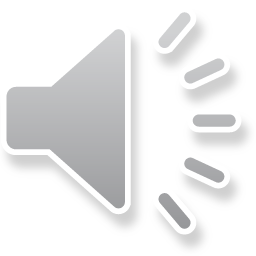 Pushing an entire linked list
Question:
To reset the argument list, can we call clear() on that list?










Unfortunately, this will delete all the nodes in that linked list,
		thus we will have a linked list of dangling pointers!
∅
64
58
53
42
16
83
47
void Linked_list::empty() {
    return (p_list_head_ == nullptr);
}
void Linked_list::empty() {
    return (list_size_ == 0);
}
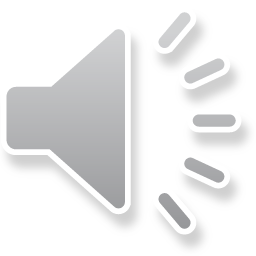 Pushing at the front
void Linked_list::push_front( Linked_list &list ) {
    if ( !list.empty() ) {
        if ( empty() ) {
            // Begin critical code: 
                std::swap( p_list_head_, list.p_list_head_ );
                std::swap( p_list_tail_, list.p_list_tail_ );
                std::swap( list_size_,   list.list_size_ );
            // End critical code
        }
            // Begin critical code:
                list.p_list_tail_->p_next_node( p_list_head_ );
                p_list_head_ = list.p_list_head_;
                list_size_ += list.size();
                list.p_list_head_ = nullptr;
                list.p_list_tail_ = nullptr;
                list.list_size_ = 0;
            // End critical code
        }
    }
}
else {
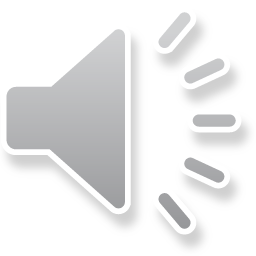 Pushing at the back
Pushing the other list at the back is the same as pushingthis linked list at the front of that linked list…
void Linked_list::push_back( Linked_list &list ) {
    // Swap these two lists and just call 'push_front( list )’
    // Begin critical code:
        std::swap( p_list_head_, list.p_list_head_ );
        std::swap( p_list_tail_, list.p_list_tail_ );
        std::swap( list_size_,   list.list_size_ );
    // End critical code

    push_front( list );
}
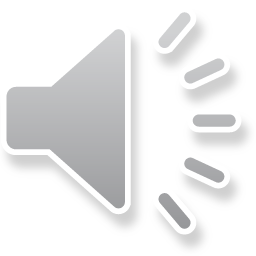 Swapping two linked lists
You may have immediately noted that we just did the same operation twice in two different functions:
    // Begin critical code:
        std::swap( p_list_head_, list.p_list_head_ );
        std::swap( p_list_tail_, list.p_list_tail_ );
        std::swap( list_size_,   list.list_size_ );
    // End critical code
Should this not be a separate member function?
void Linked_list::swap( Linked_list &list ) {
    // Begin critical code:
        std::swap( p_list_head_, list.p_list_head_ );
        std::swap( p_list_tail_, list.p_list_tail_ );
        std::swap( list_size_,   list.list_size_ );
    // End critical code
}

Should it be private or public?
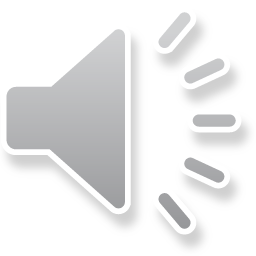 Swapping two linked lists
void Linked_list::push_front( Linked_list &list ) {
    if ( !list.empty() ) {
        if ( empty() ) {
            swap( list );
        } else {
            // Begin critical code:
                list.p_list_tail_->p_next_node( p_list_head_ );
                p_list_head_ = list.p_list_head_;
                list_size_ += list.size();
                list.p_list_head_ = nullptr;
                list.p_list_tail_ = nullptr;
                list.list_size_ = 0;
            // End critical code
        }
    }
}

void Linked_list::push_back( Linked_list &list ) {
    swap( list );
    push_front( list );
}
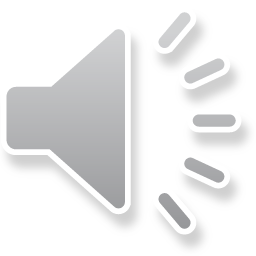 Did we miss something?
Did we miss something critical?
Consider the following program:
int main() {
    Linked_list data{};

    data.push_front( 72 );
    data.push_front( 98 );

    data.push_front( data );

    return 0;
}
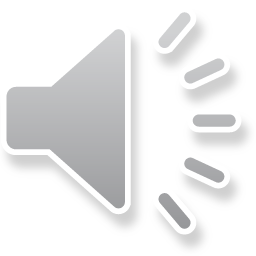 Did we miss something?
This is going to be painful…
∅
∅
64
58
53
42
∅
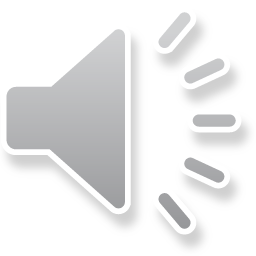 Did we miss something?
What do we do if we try to push this linked list onto the front or back of this linked list?
Do we duplicate it?
Probably not, as this is supposed to be a fast function
Do we do nothing?
Do we through an invalid argument exception?

In this case, I’d suggest an exception, because doing nothing is almost certainly not what the user wanted
The outcome of silently doing nothing gives an unexpected result
If one linked list is of size five, and the argument is also of size five,you expect the one to end up with size ten, and the other to be empty
In all likelihood, this was a programming error;
	either that, or the programmer should make an explicit copy first
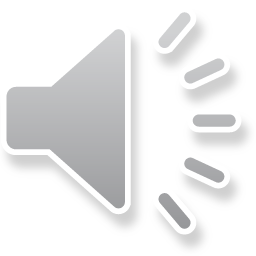 Did we miss something?
We can check for this as follows:
void Linked_list::push_front( Linked_list &list ) {
    if ( this == &list ) {
       throw std::invalid_argument{
            "You cannot push a list onto the front of itself" };
    } else if ( !list.empty() ) {
        // ...
    }
}

void Linked_list::push_back( Linked_list &list ) {
    swap( list );

    try {
        push_front( list );
    } catch ( std::invalid_argument &e ) {
        throw std::invalid_argument{
            "You cannot push a list onto the back of itself" };
    }
}
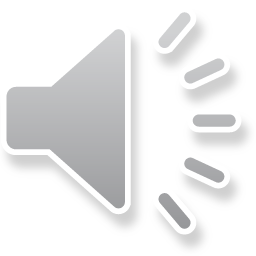 Summary
Following this lesson, you now
Know how to concatenate two linked lists
We have pushed one linked list onto the front or back of this linked list
Have seen how to determine the appropriate steps
Have observed that sometimes there areinteresting ways of reusing code
Understand that in some cases, you may have to be careful about performing an operation between this object and itself
Know how to avoid the issue, as well
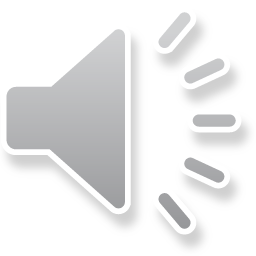 References
[1]	https://en.wikipedia.org/wiki/Linked_list
[2]	https://en.wikipedia.org/wiki/Node_(computer_science)
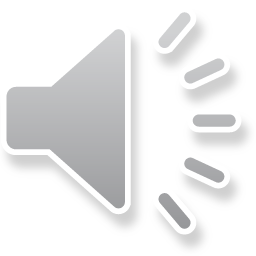 Colophon
These slides were prepared using the Georgia typeface. Mathematical equations use Times New Roman, and source code is presented using Consolas.

The photographs of lilacs in bloom appearing on the title slide and accenting the top of each other slide were taken at the Royal Botanical Gardens on May 27, 2018 by Douglas Wilhelm Harder. Please see
https://www.rbg.ca/
for more information.
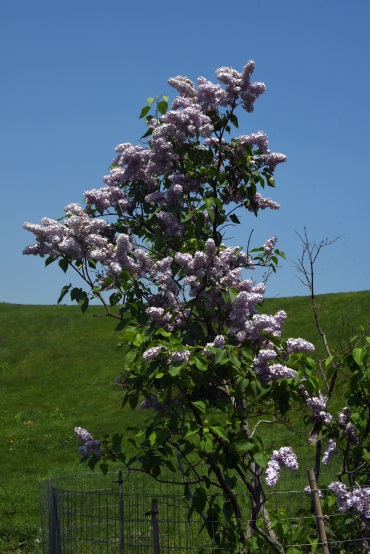 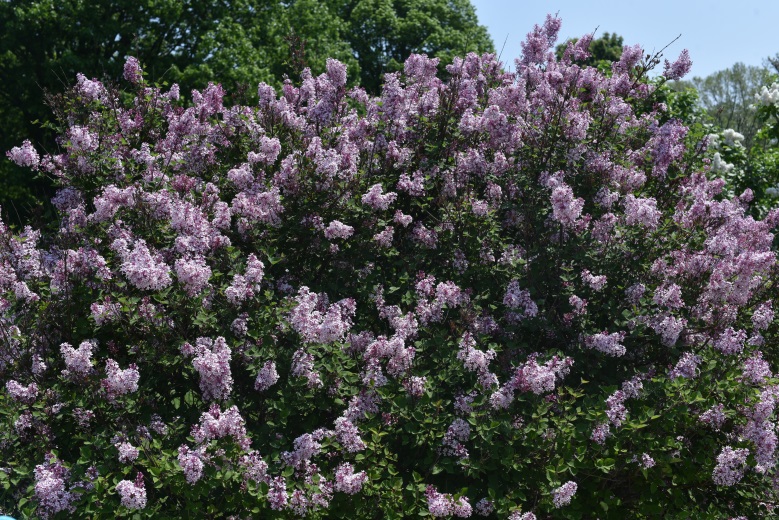 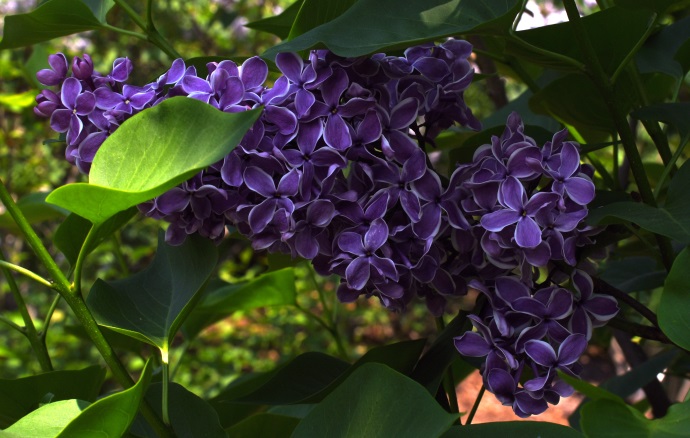 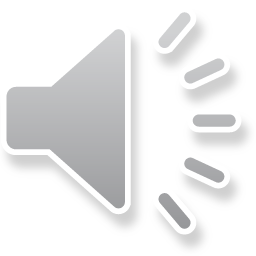 Disclaimer
These slides are provided for the ece 150 Fundamentals of Programming course taught at the University of Waterloo. The material in it reflects the authors’ best judgment in light of the information available to them at the time of preparation. Any reliance on these course slides by any party for any other purpose are the responsibility of such parties. The authors accept no responsibility for damages, if any, suffered by any party as a result of decisions made or actions based on these course slides for any other purpose than that for which it was intended.
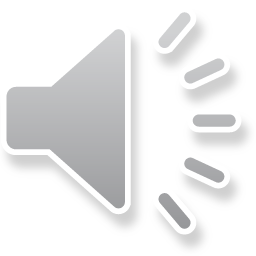